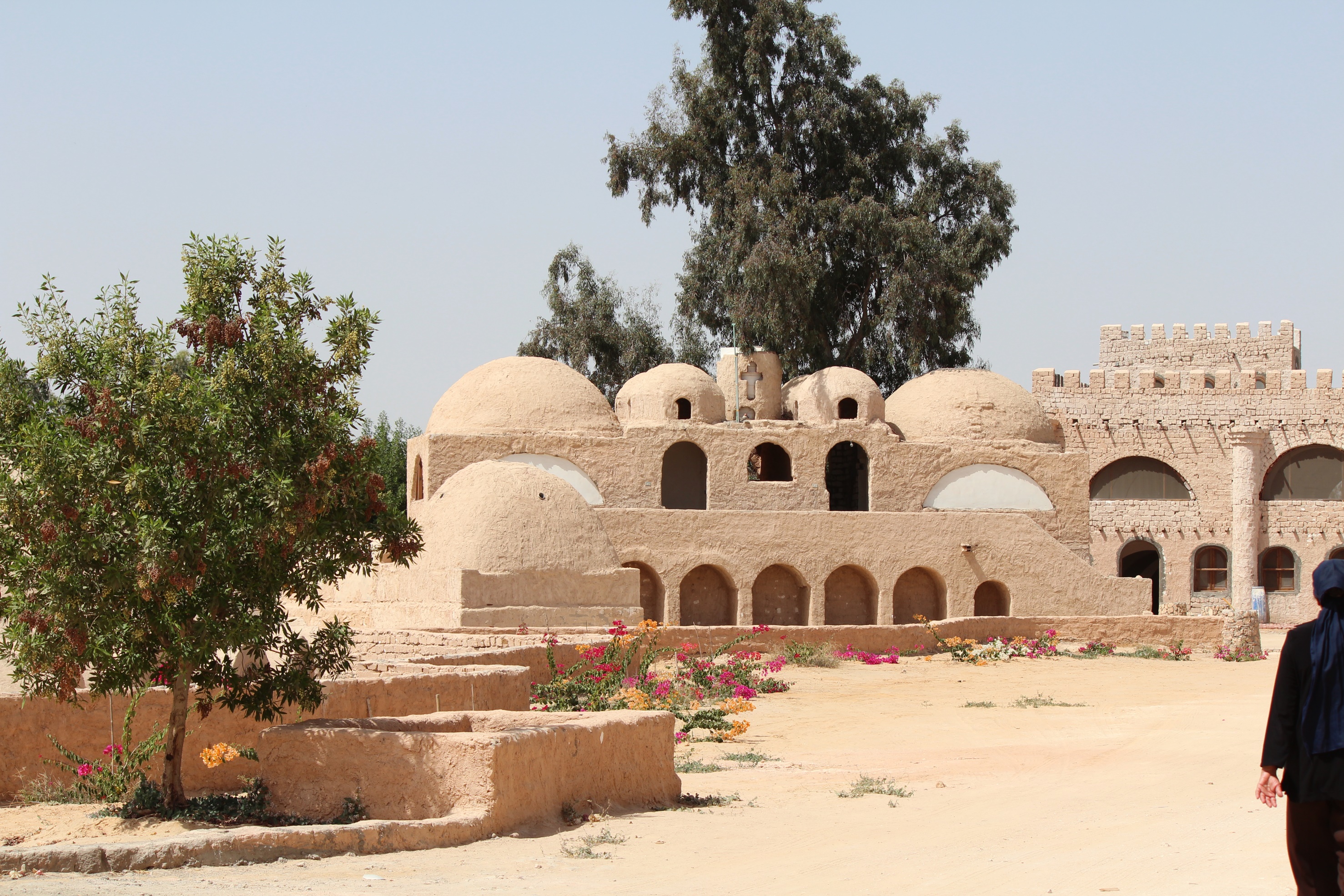 Misjonsavtale Midtøsten
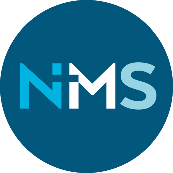 Foto: Åslaug Ihle Thingnæs
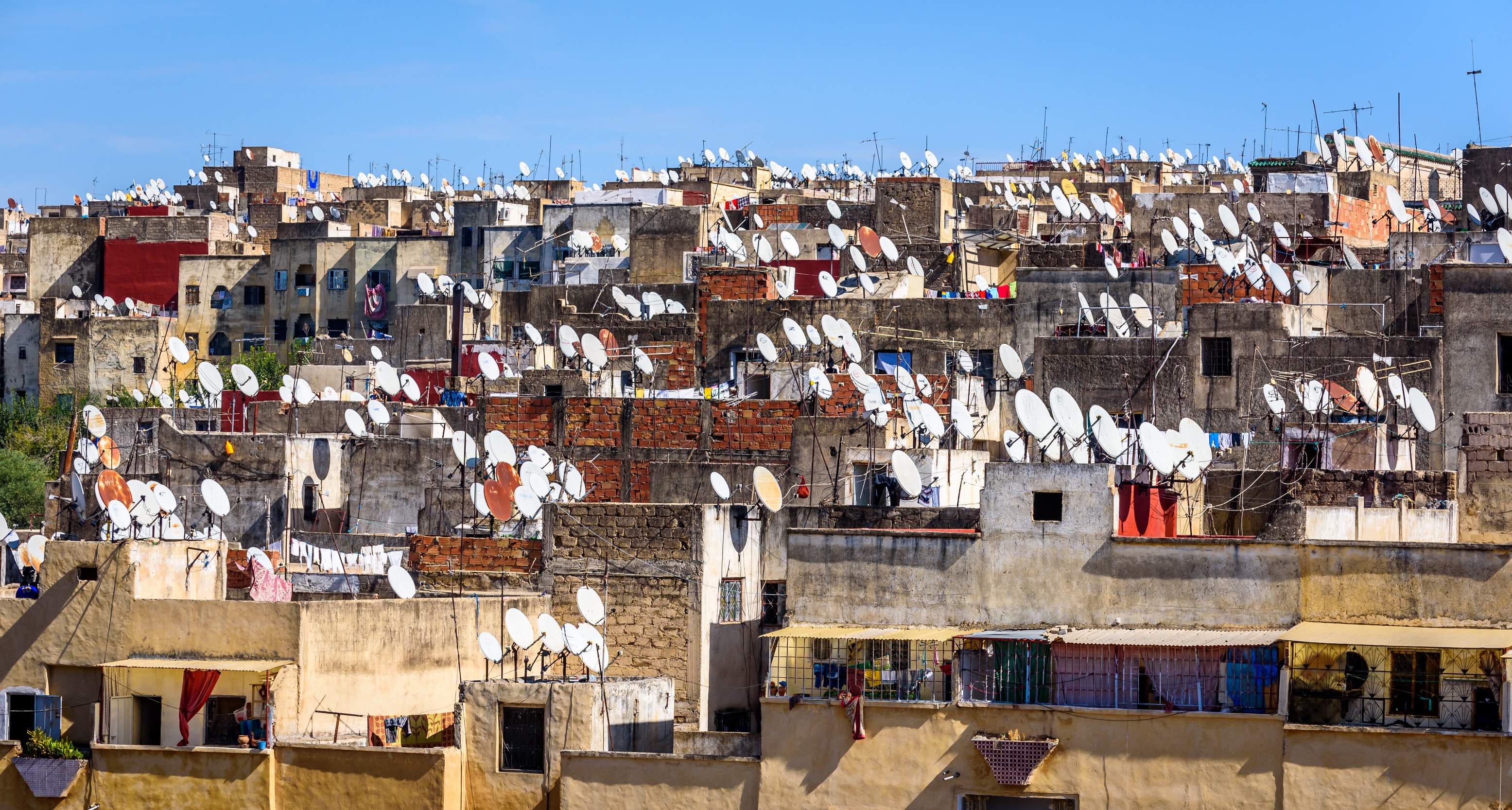 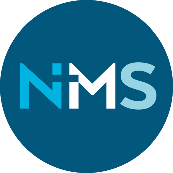 Arbeidet består 
blant annet i:

Kampen mot vold i nære relasjoner

Situasjonen for forfulgte kristne

Kristent mediearbeid

Kvinners situasjon

Bibelspredning
Foto: SAT-7
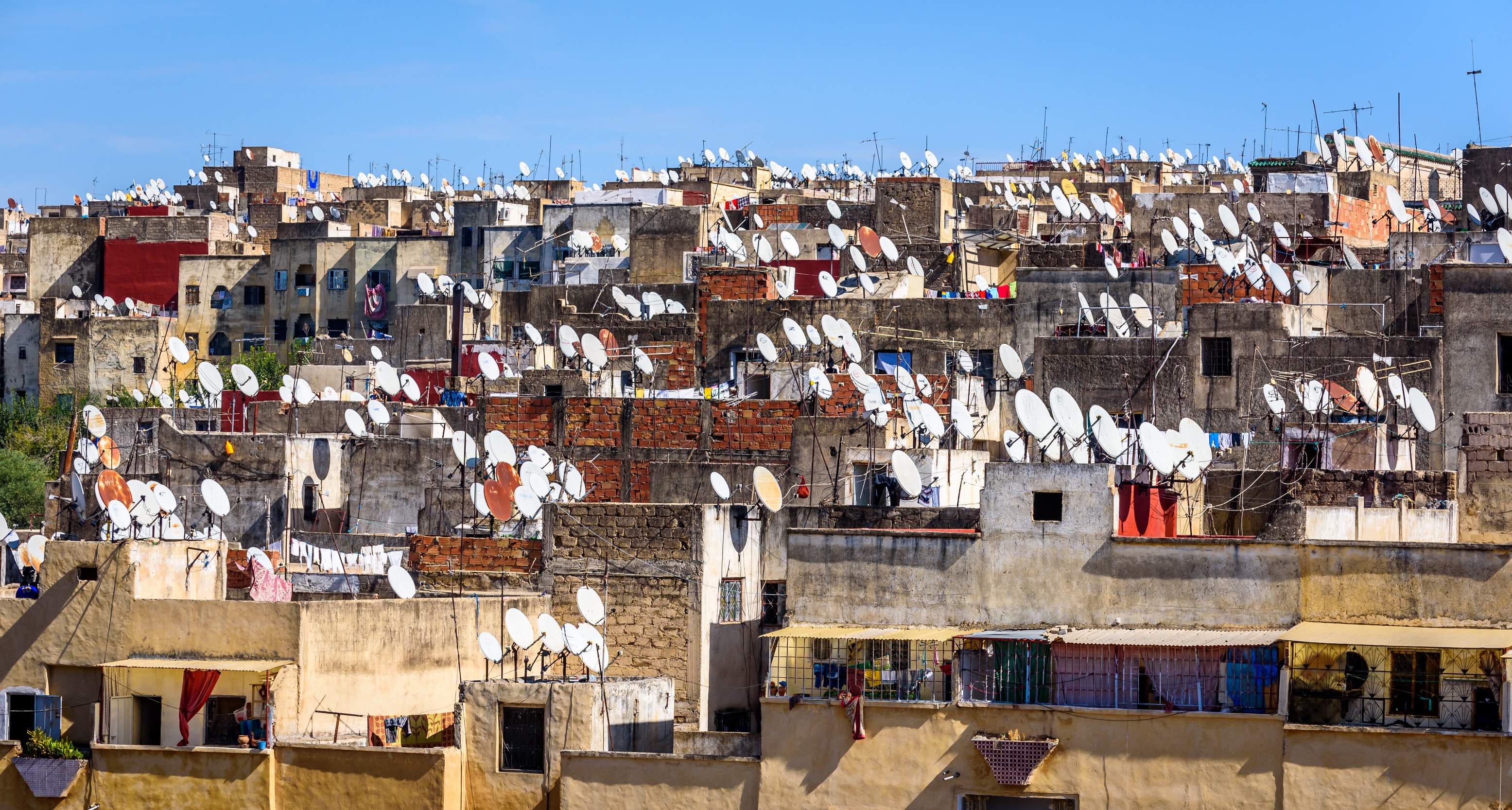 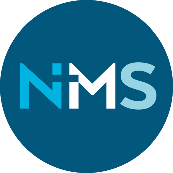 Arbeidet består 
blant annet i:

Kampen mot vold i nære relasjoner

Situasjonen for forfulgte kristne

Kristent mediearbeid

Kvinners situasjon

Bibelspredning
Foto: SAT-7
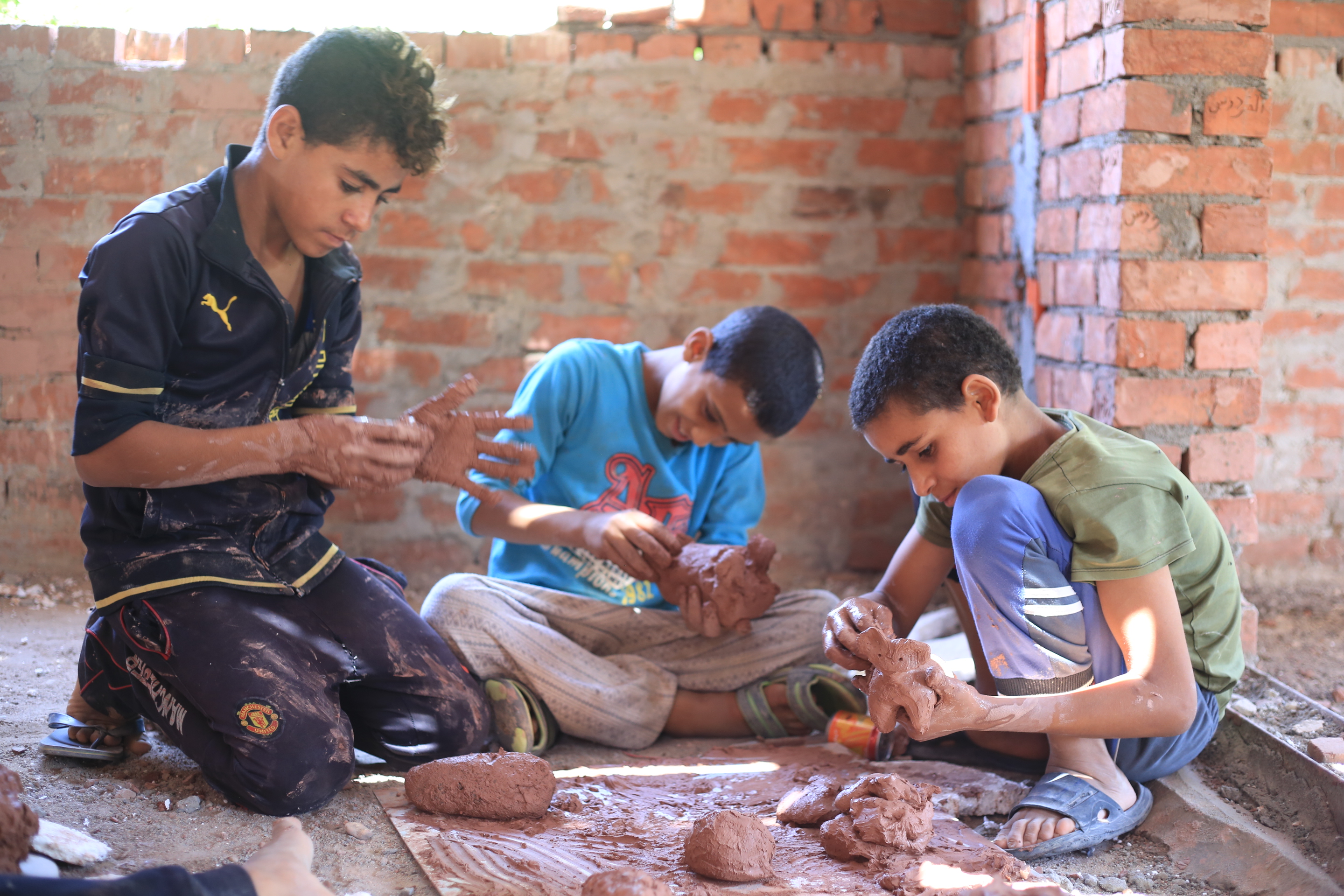 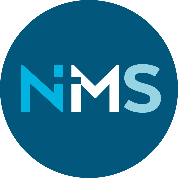 Gi håp 
til den oppvoksende generasjon 
i Egypt
Foto: NMS-info
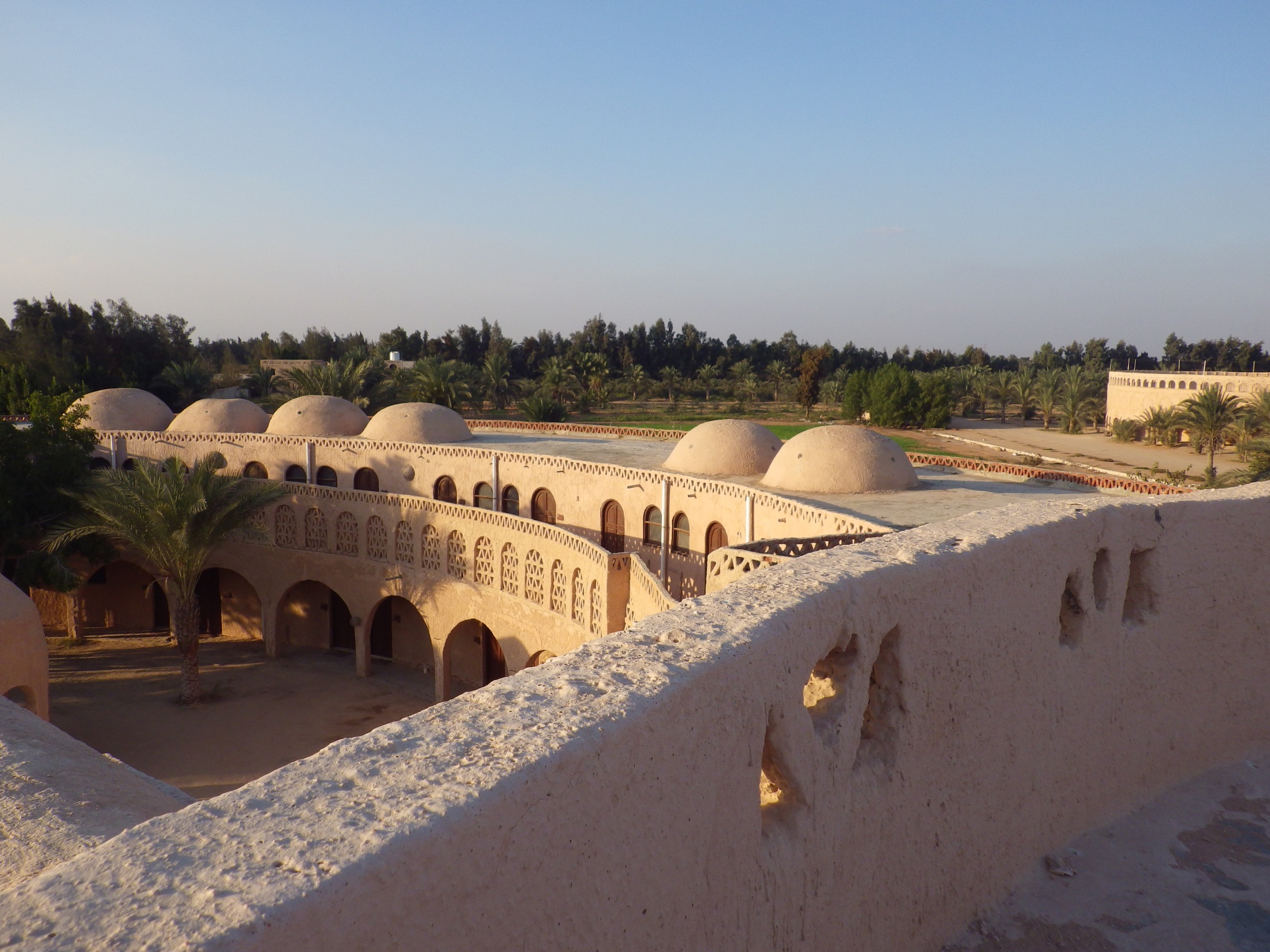 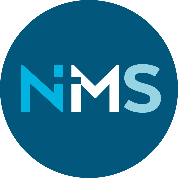 Cirka åtte mil fra Kairo, ut i ørkenen, ligger
Anafora.
Foto: Åslaug Ihle Thingnæs
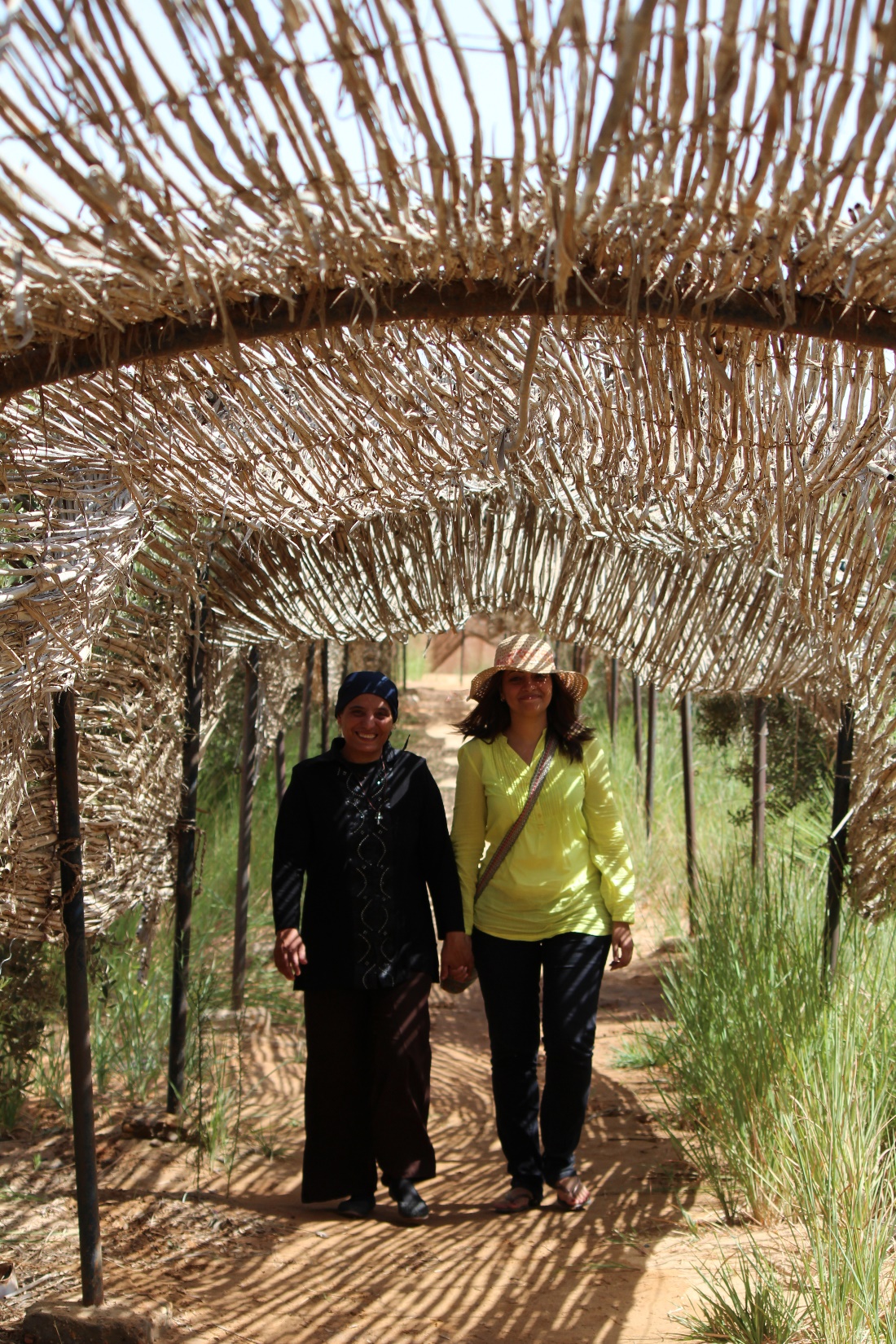 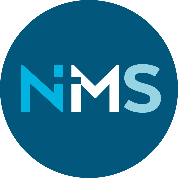 Anafora betyr «å løfte opp».
Foto: Åslaug Ihle Thingnæs
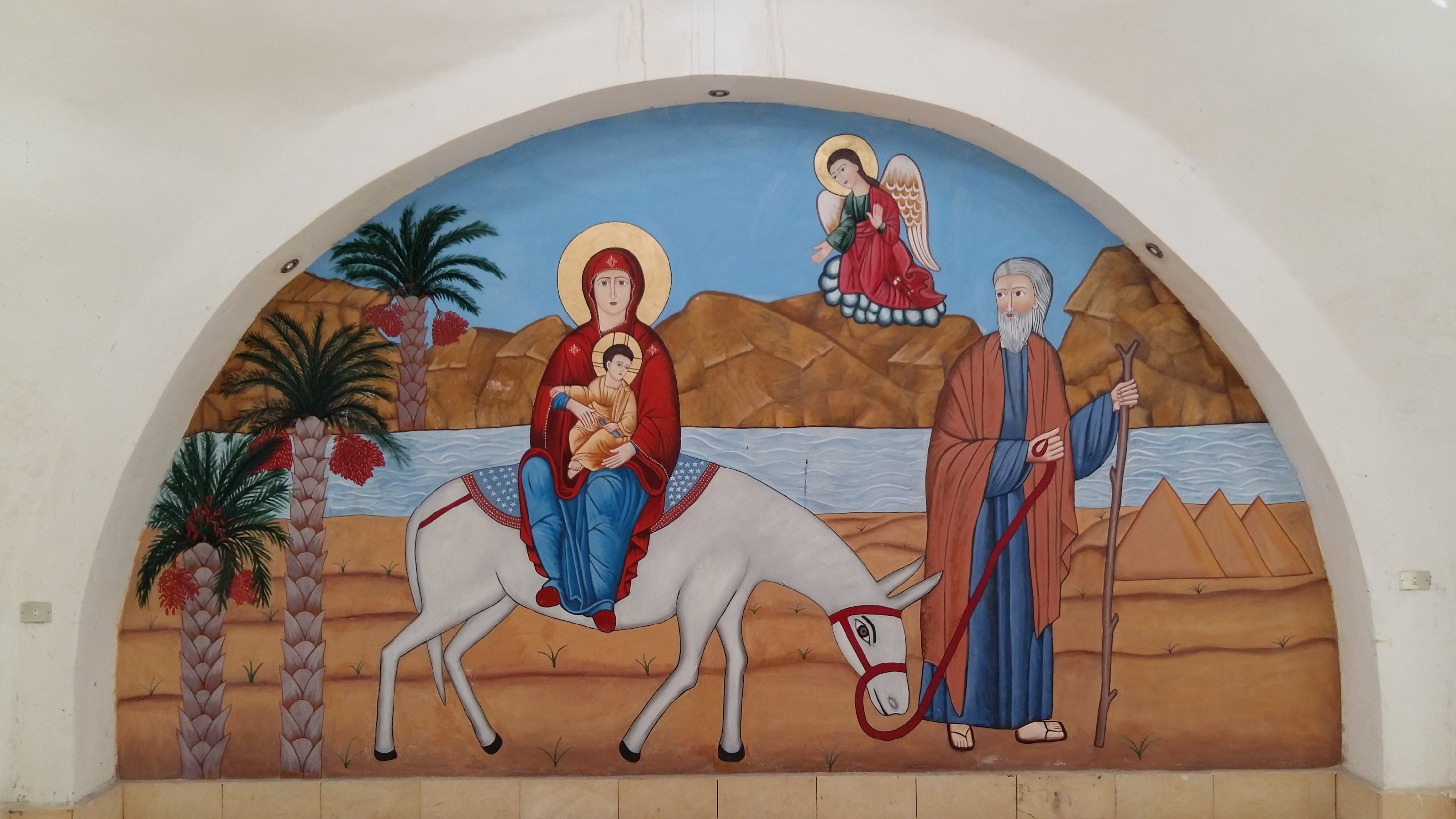 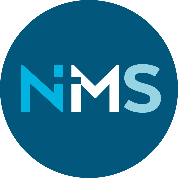 Arbeidet her handler både om menneske-rettigheter og en fordypet tro
Foto: Åslaug Ihle Thingnæs
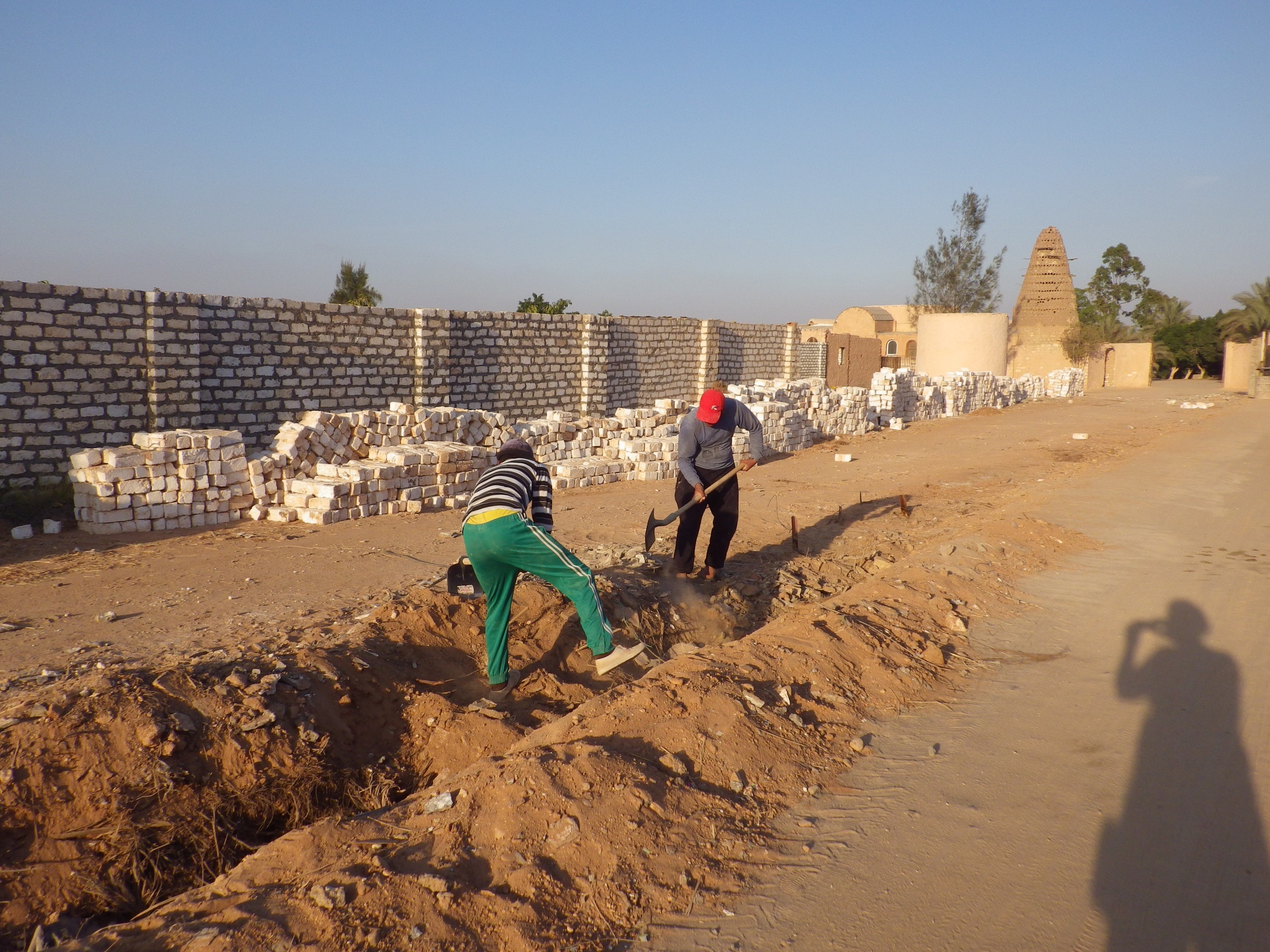 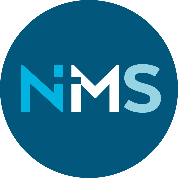 Her får mennesker mulighet til: Skolegang, arbeidspraksis, rettshjelp og traumebehandling
Foto: NMS-info
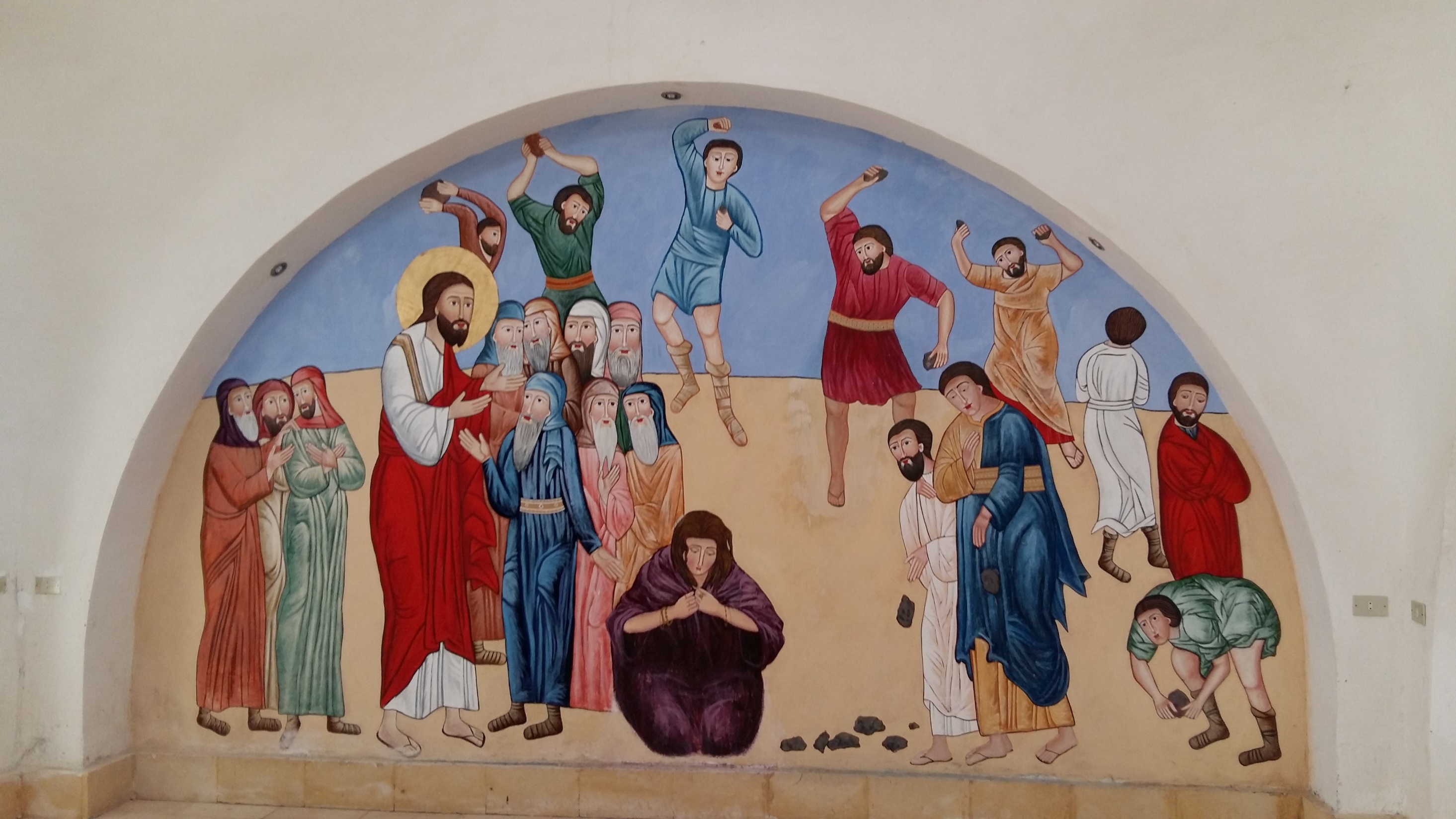 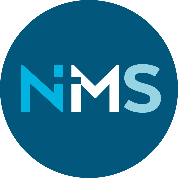 Slik Jesus reiste opp kvinnen de skriftlærde ville steine..
Foto: Åslaug Ihle Thingnæs
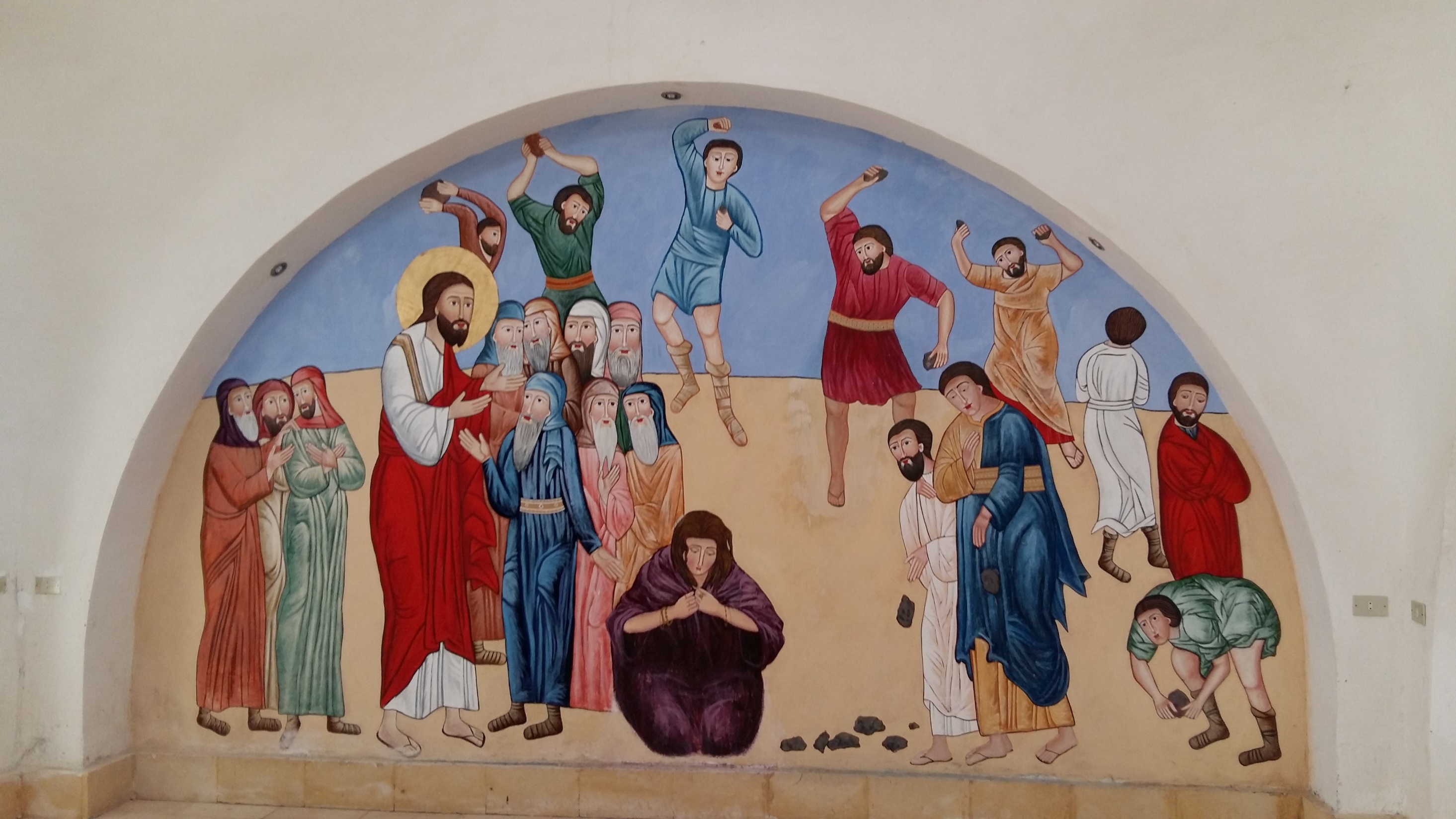 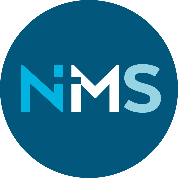 ...slik gir Anafora kvinner egenverdi og tro på seg selv
Foto: Åslaug Ihle Thingnæs
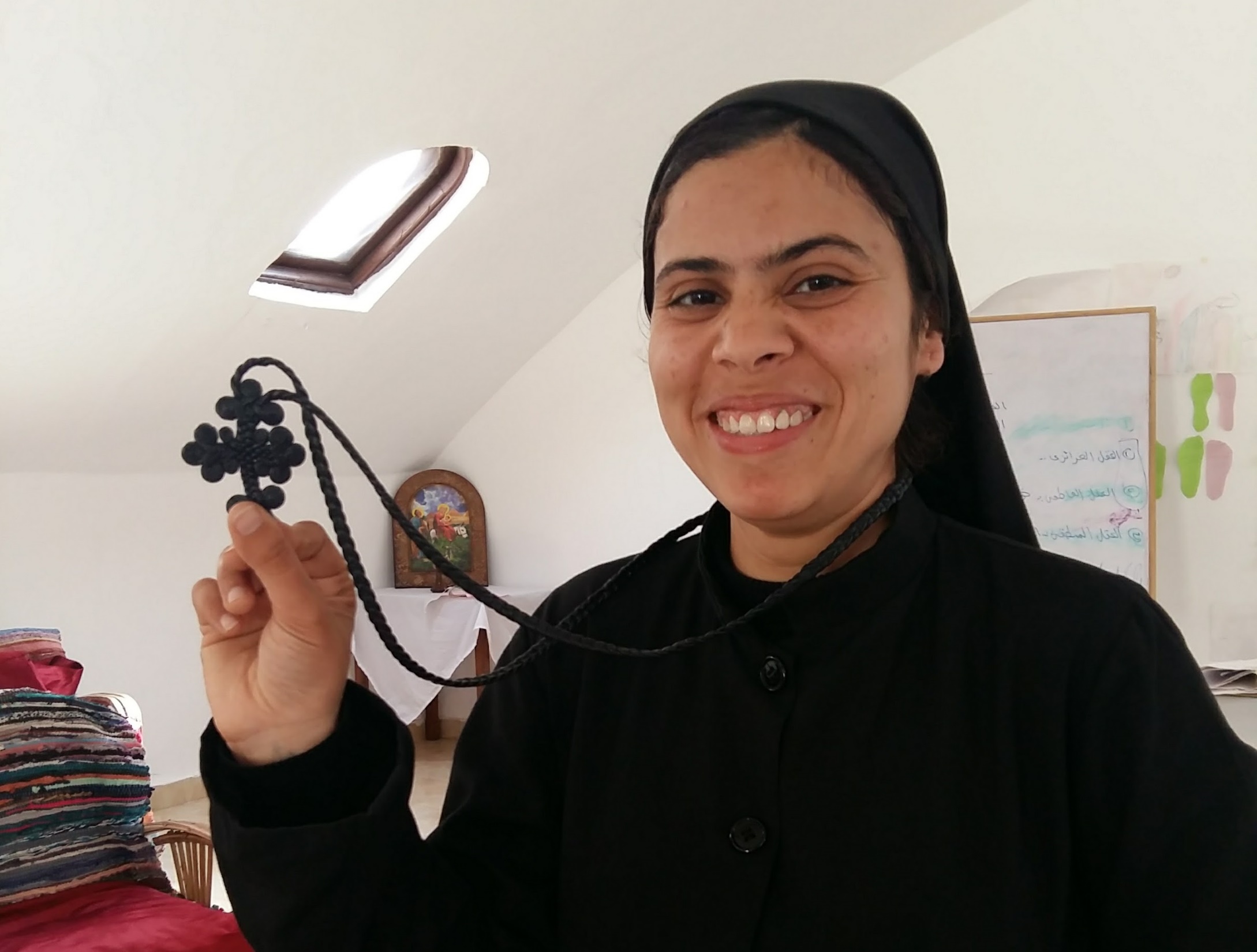 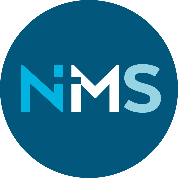 Søster Marina har ansvar for traume-behandlingen, 
og sammen med andre fagfolk underviser hun 
de unge kvinnene.
Foto: NMS-info
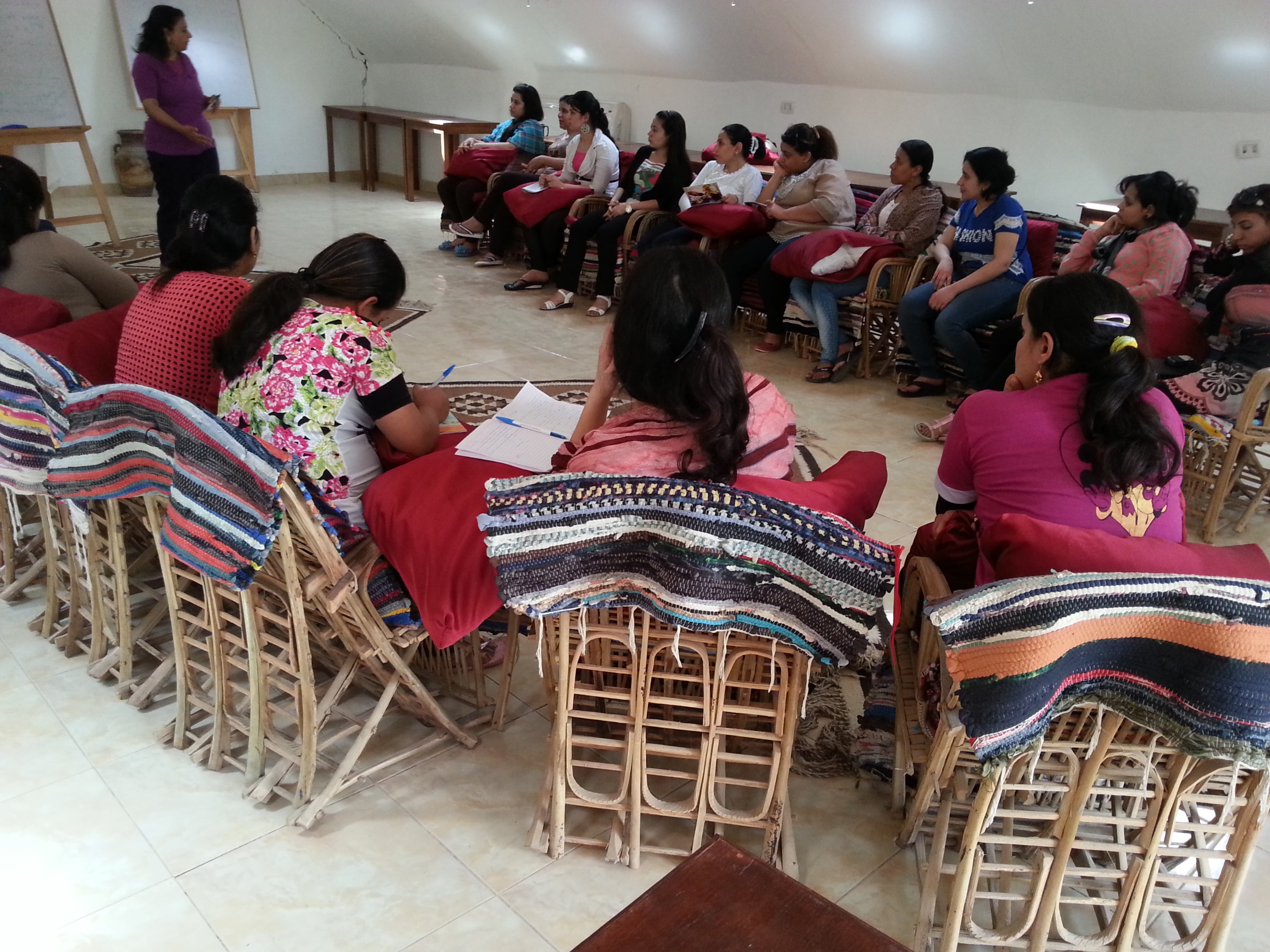 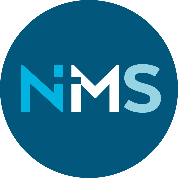 Undervisningen skjer både individuelt og i større og mindre grupper.
Foto: NMS-info
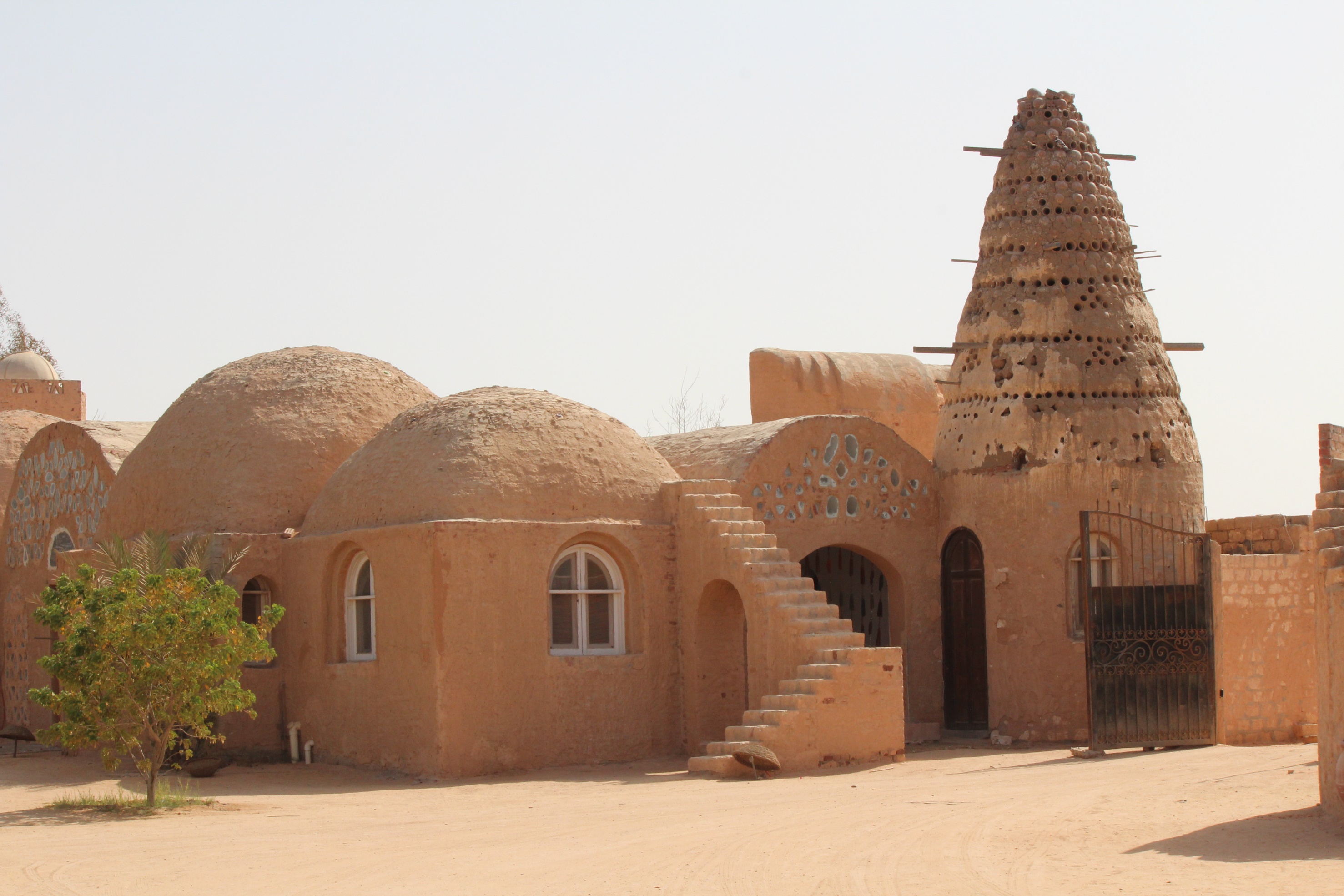 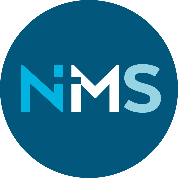 Sommerleir 
på Anafora
Foto: Åslaug Ihle Thingnæs
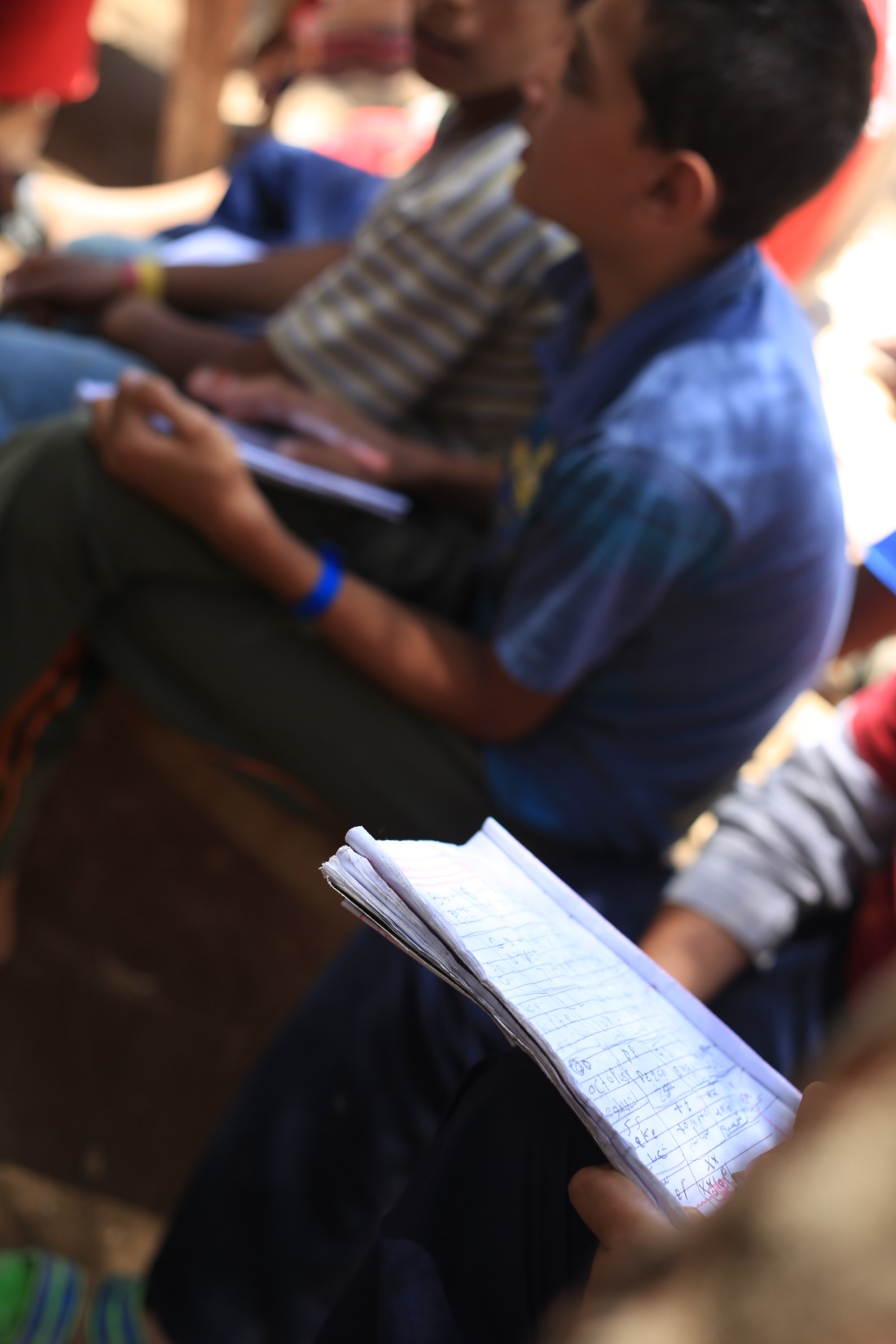 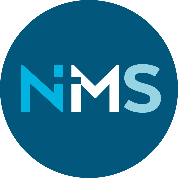 Helt fra de er barn blir mange gutter i Egypt tvunget til å ha sommerjobb hele sommeren, ofte under slaveliknende forhold.
Foto: NMS-info
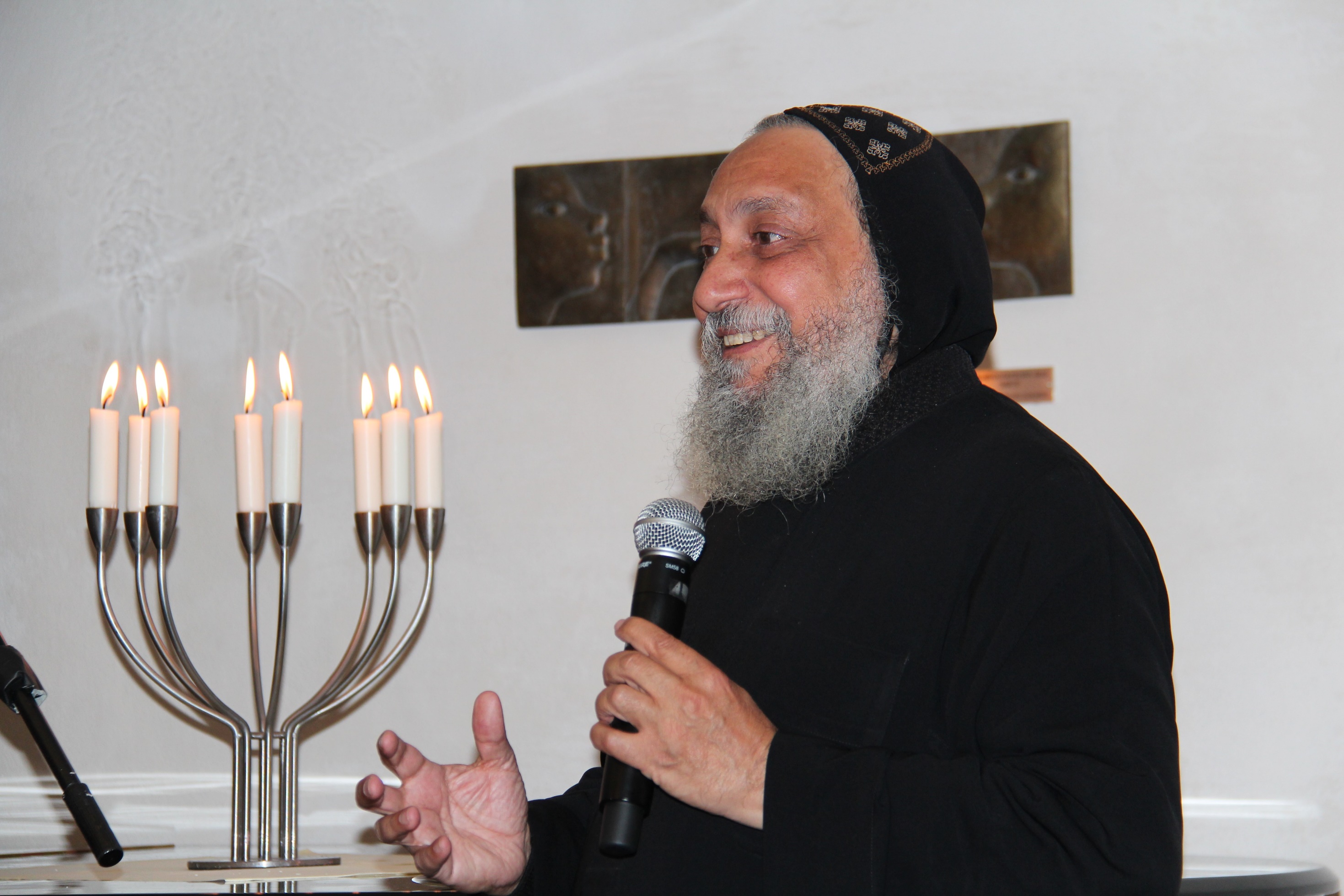 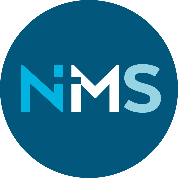 Dette ville biskop Thomas gjøre noe med
Foto: Åslaug Ihle Thingnæs
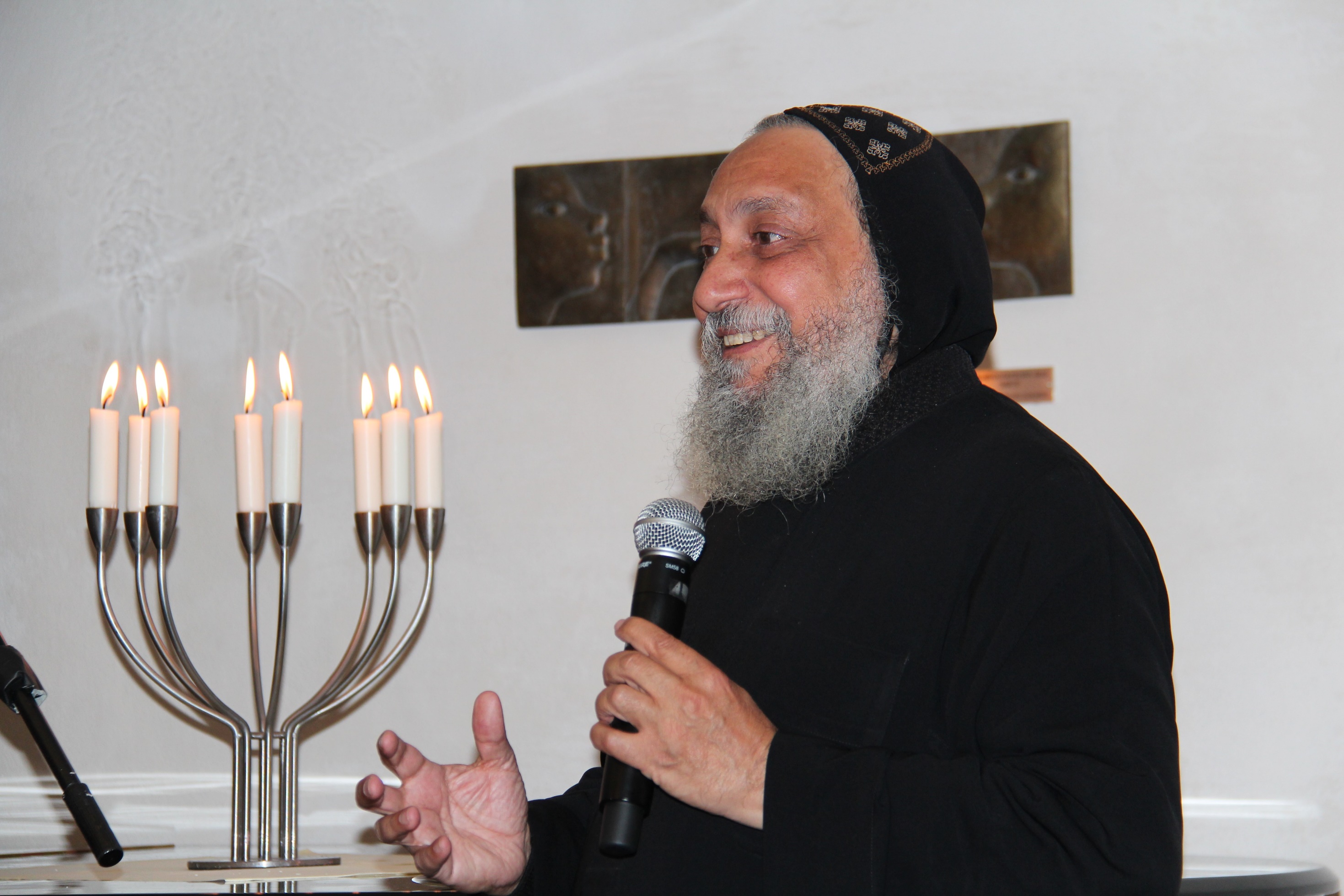 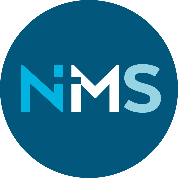 «Barn må få lov til å være barn, og vi må møte dem med 
respekt»
- Biskop Thomas
Foto: Åslaug Ihle Thingnæs
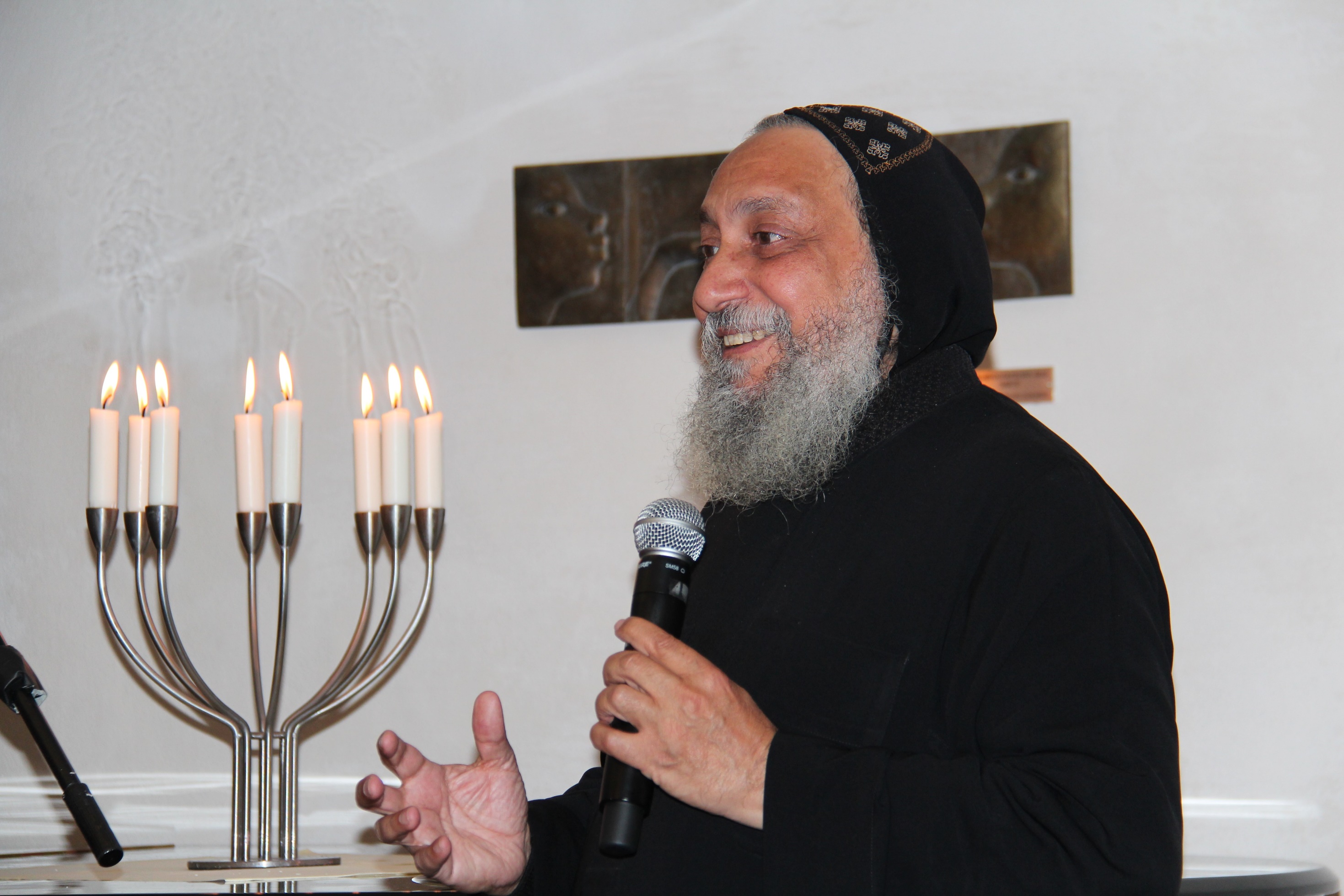 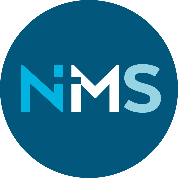 Resultatet ble leir og sommerjobb på Anafora
Foto: Åslaug Ihle Thingnæs
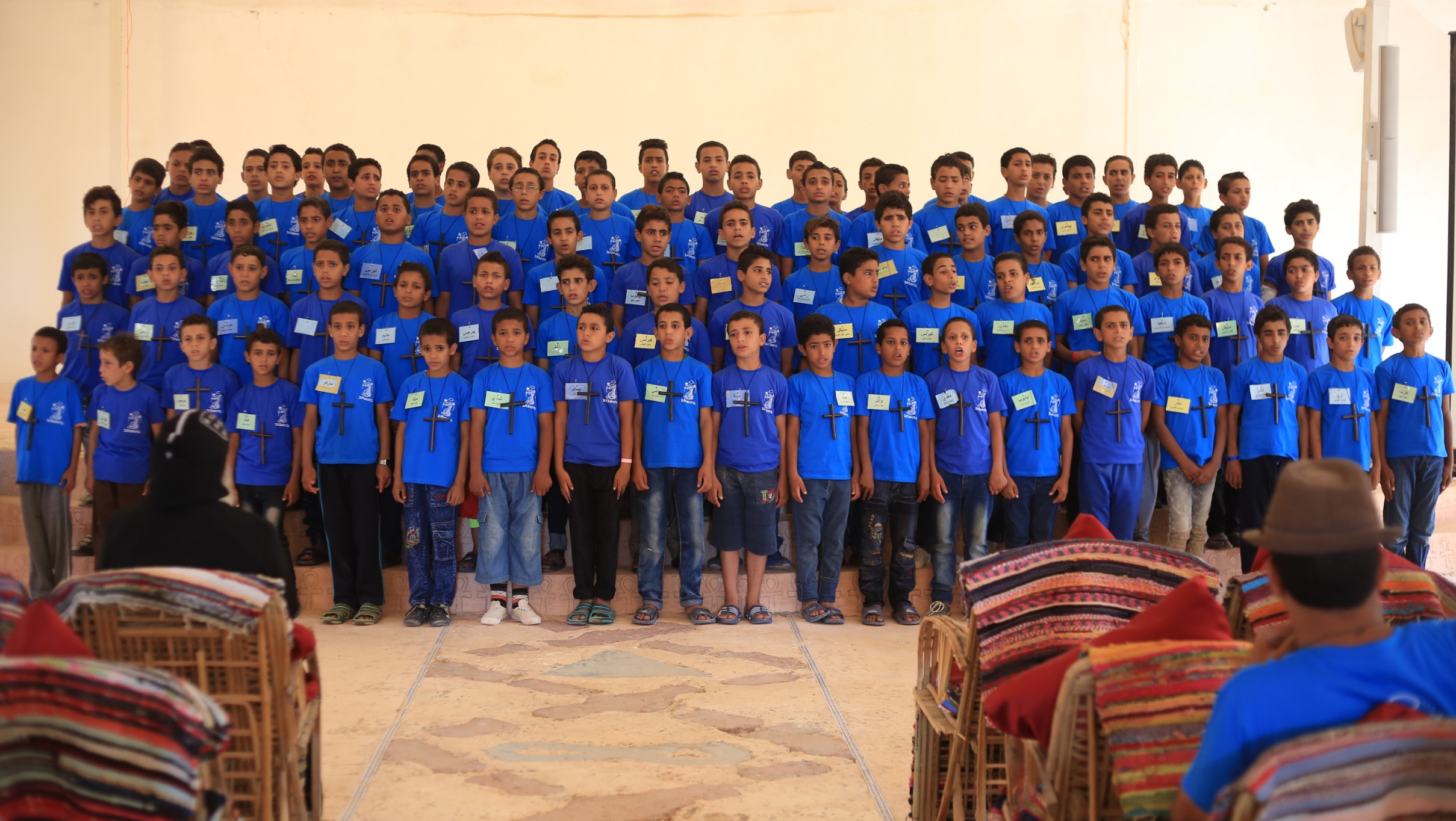 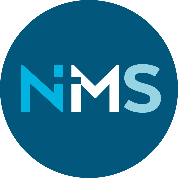 Nå samles et par hundre gutter i alderen 9-15 år  hvert år til sommerleir
Foto: NMS-info
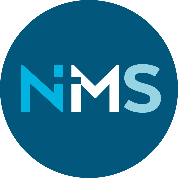 Deltakerne på leiren kommer fra svært fattige områder, mange av dem har opplevd å bli misbrukt 
– både fysisk og følelsesmessig.
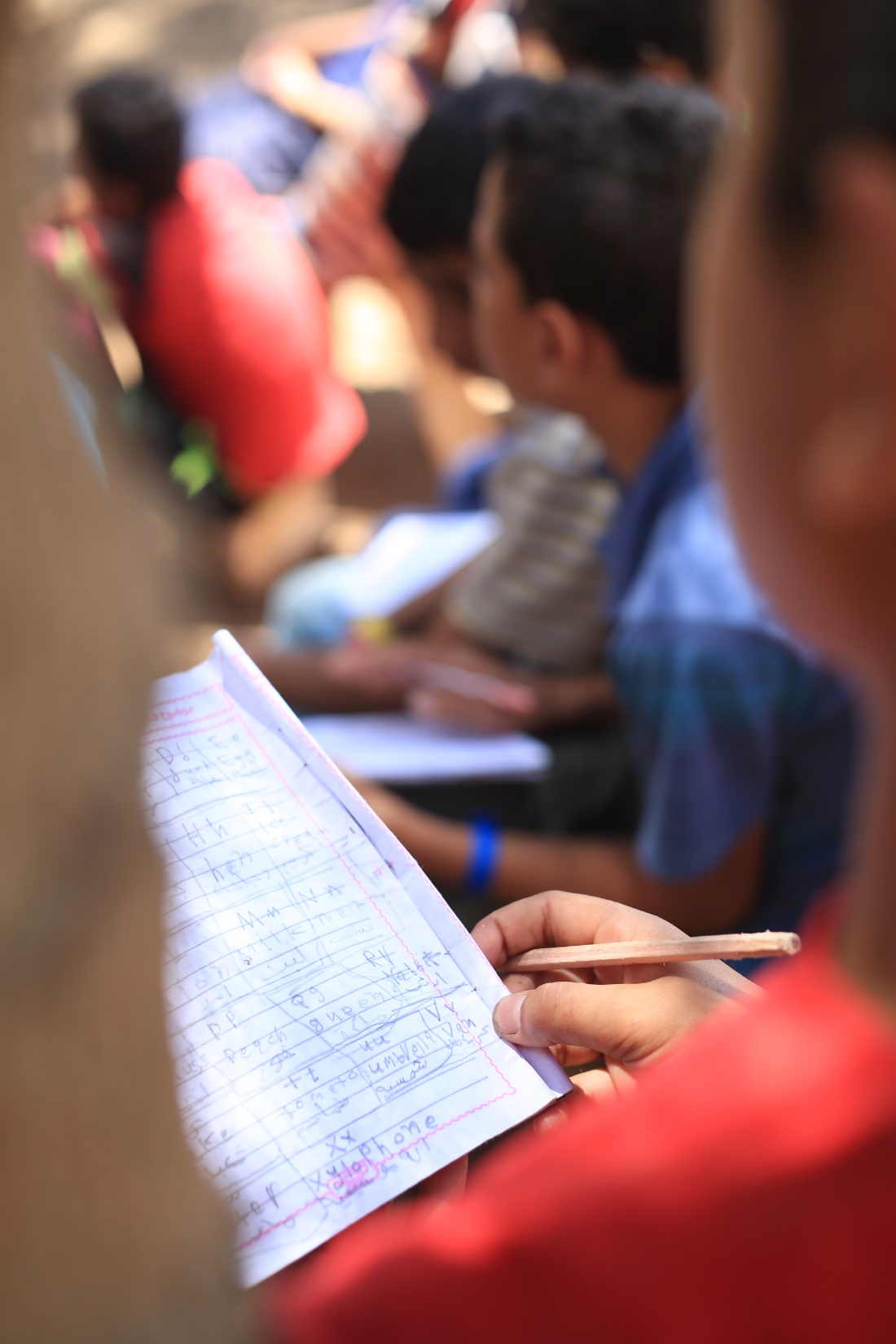 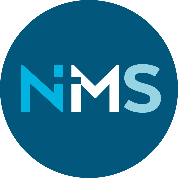 De fleste har også falt ut av skolen
Foto: NMS-info
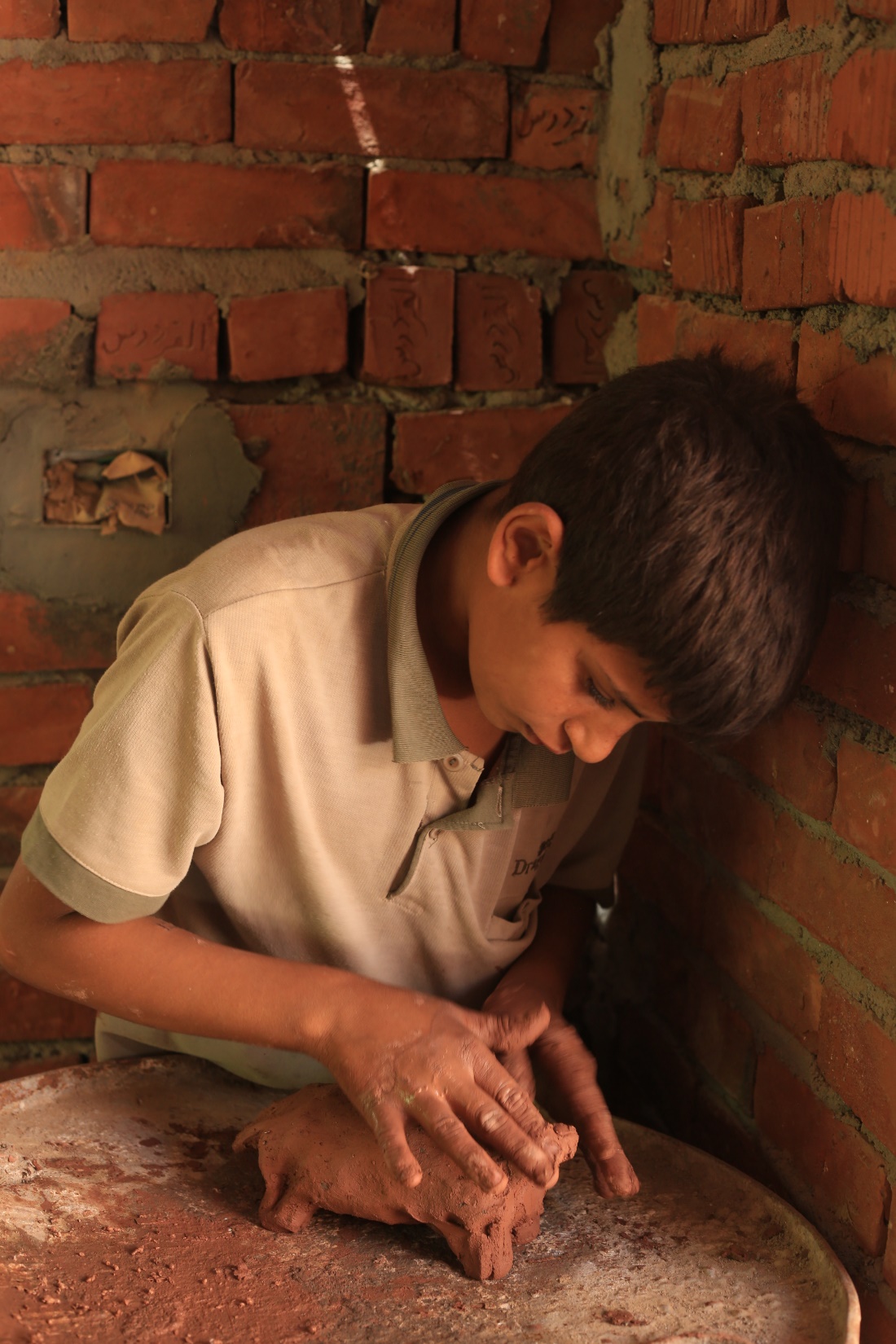 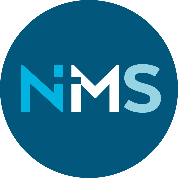 På leiren får 
barna mye tid 
til lek 
og aktiviteter
Foto: NMS-info
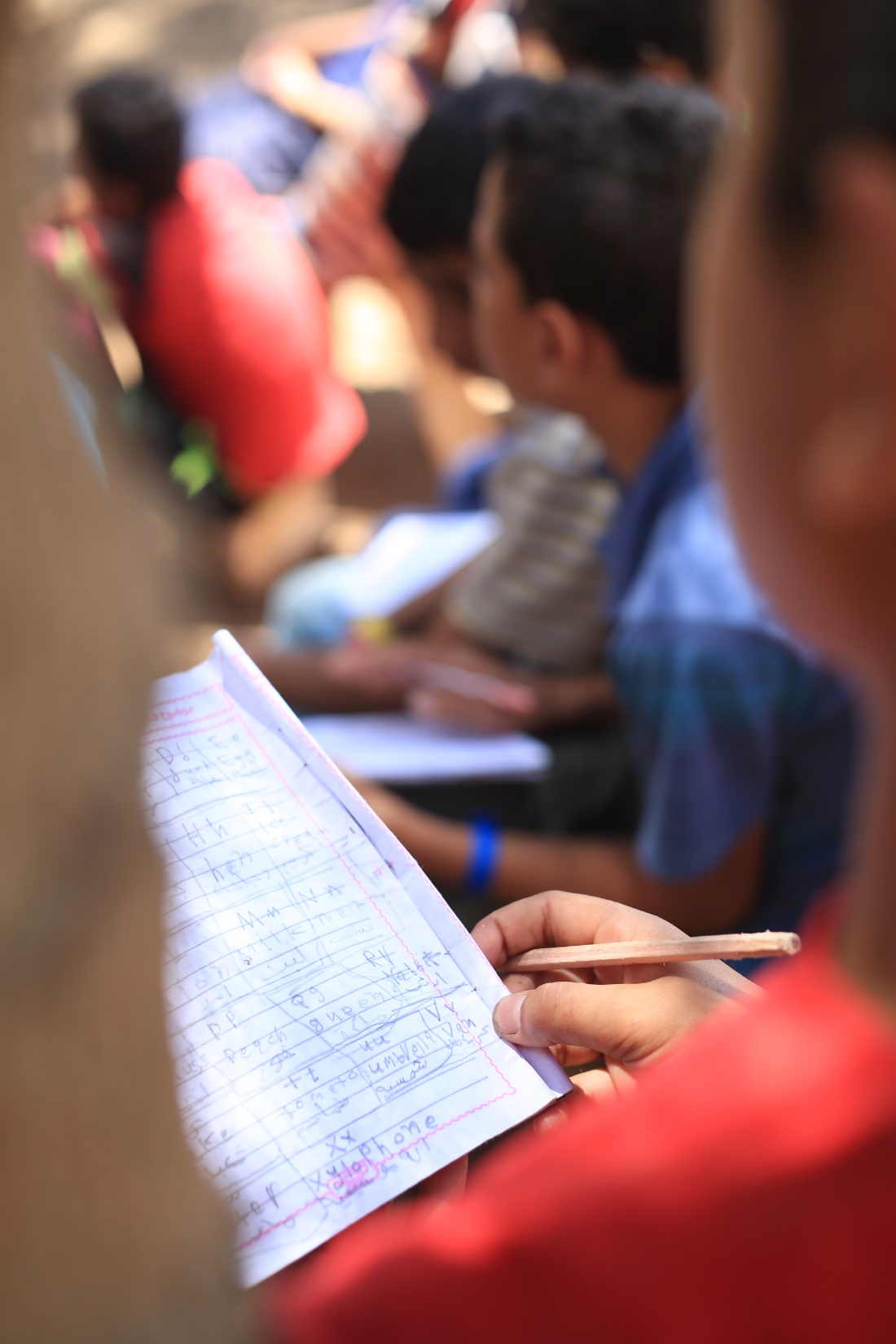 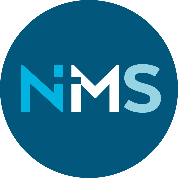 De får undervisning i arabisk, matte 
og engelsk
Foto: NMS-info
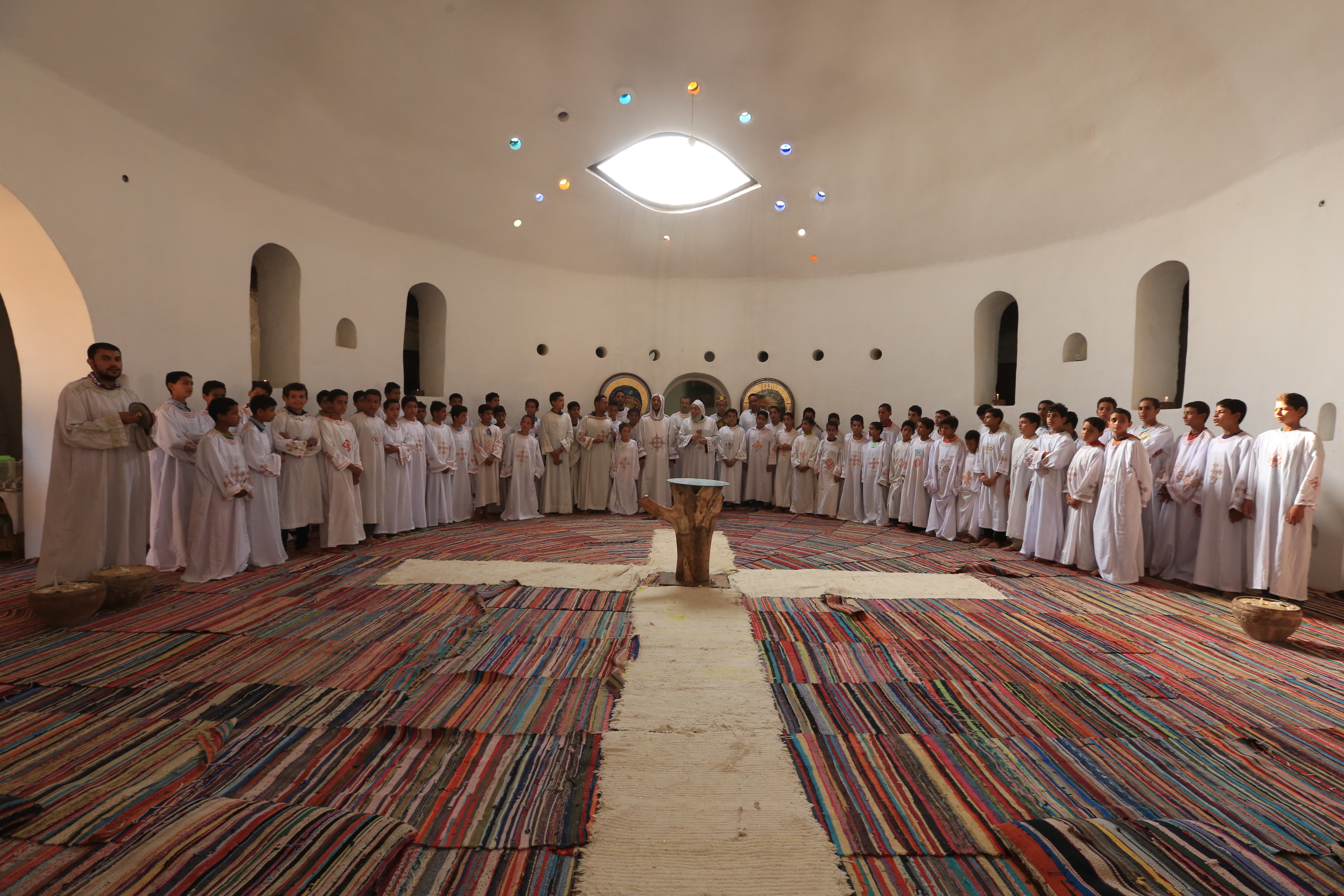 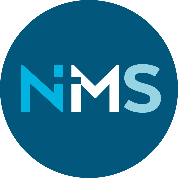 De får undervisning i kristen tro og nestekjærlighet
Foto: NMS-info
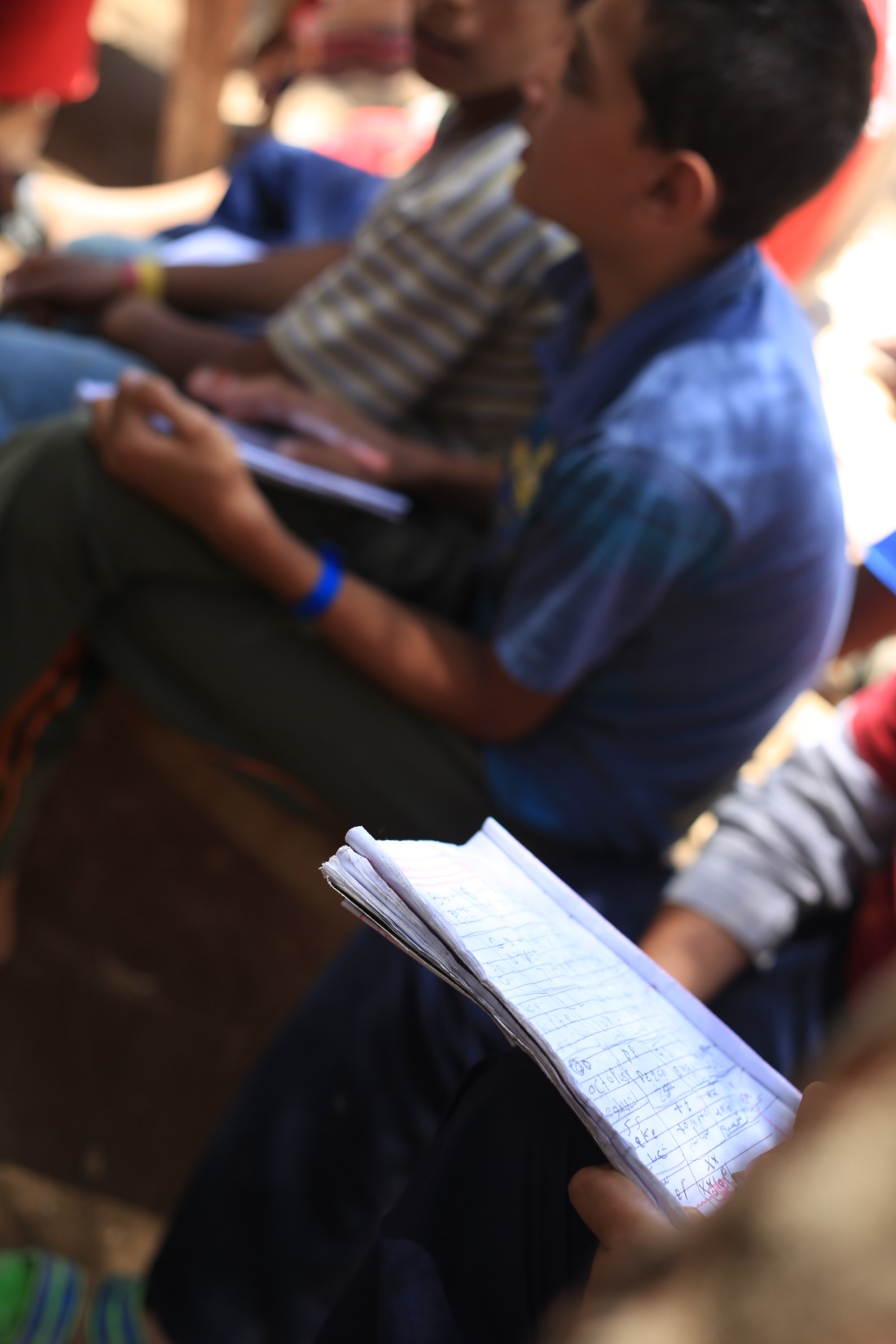 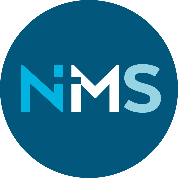 Ønsket er å gi guttene tilbake håpet og troen på seg selv.
Og at de skal finne tilbake til skolebenken og kirken sin.
Foto: NMS-info
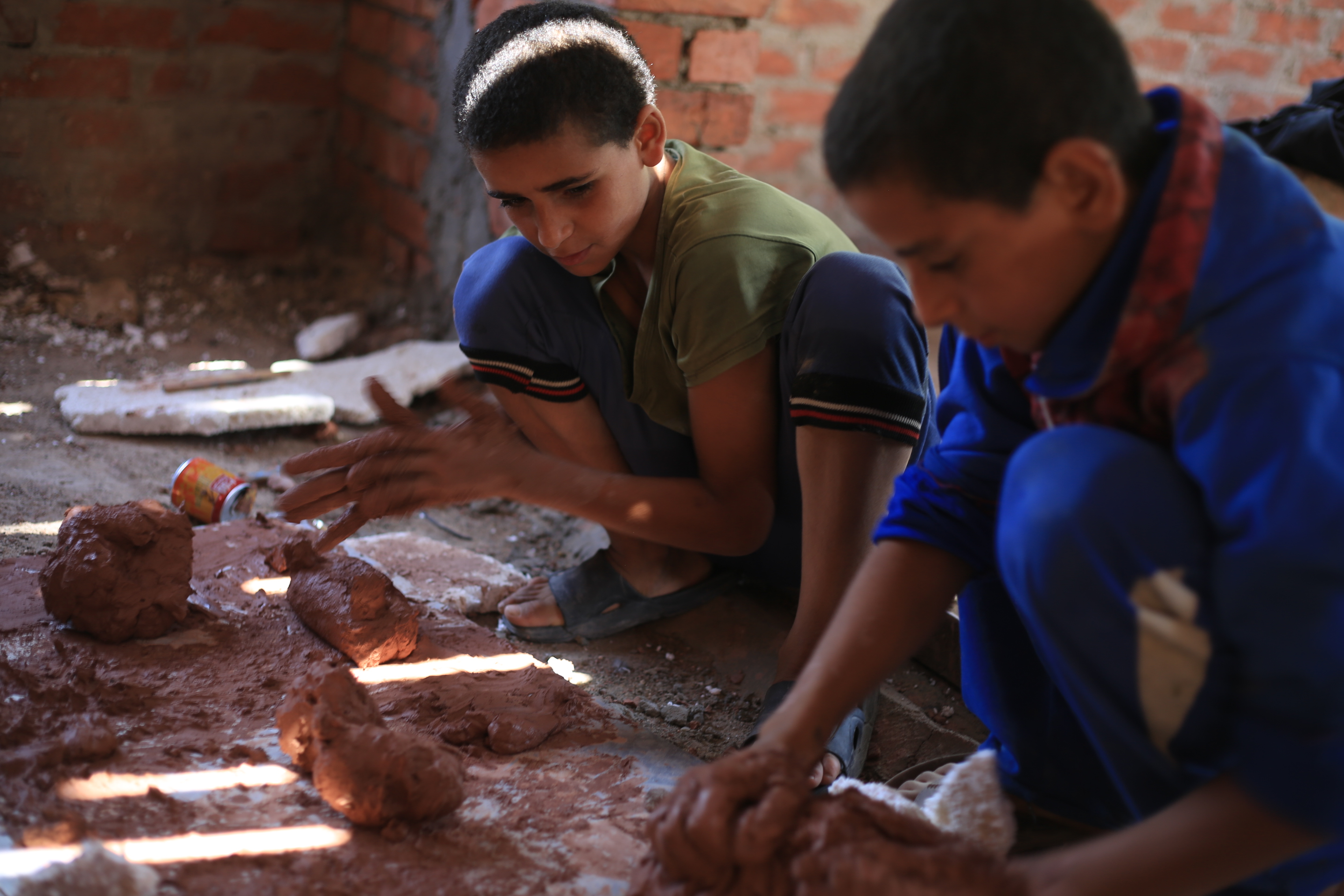 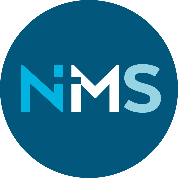 «Sommer-jobben» er å være på leir
Foto: NMS-info
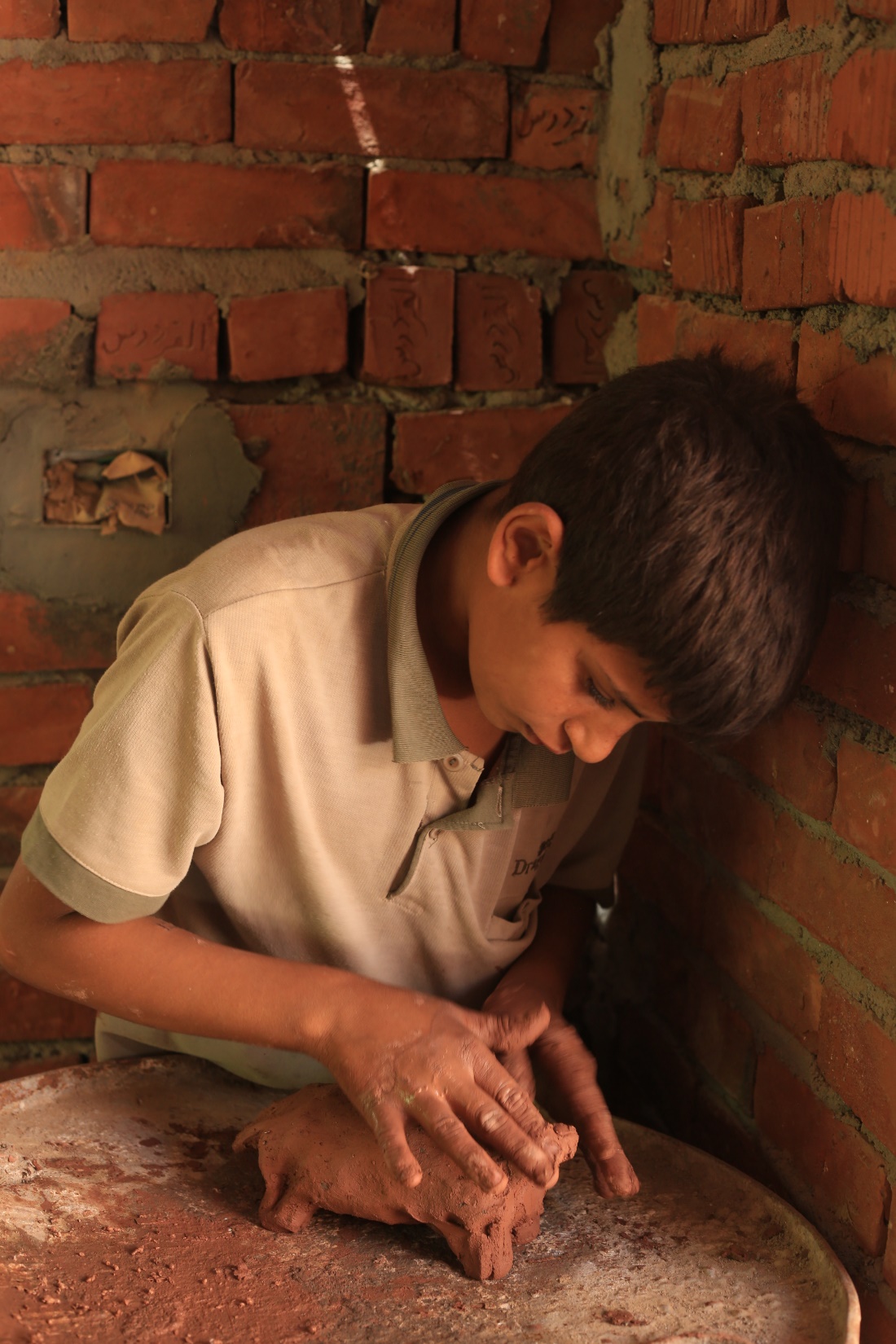 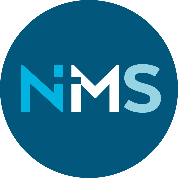 Her får de lønn 
som hjelper både dem selv og familiene deres
Foto: NMS-info
[Speaker Notes: «]
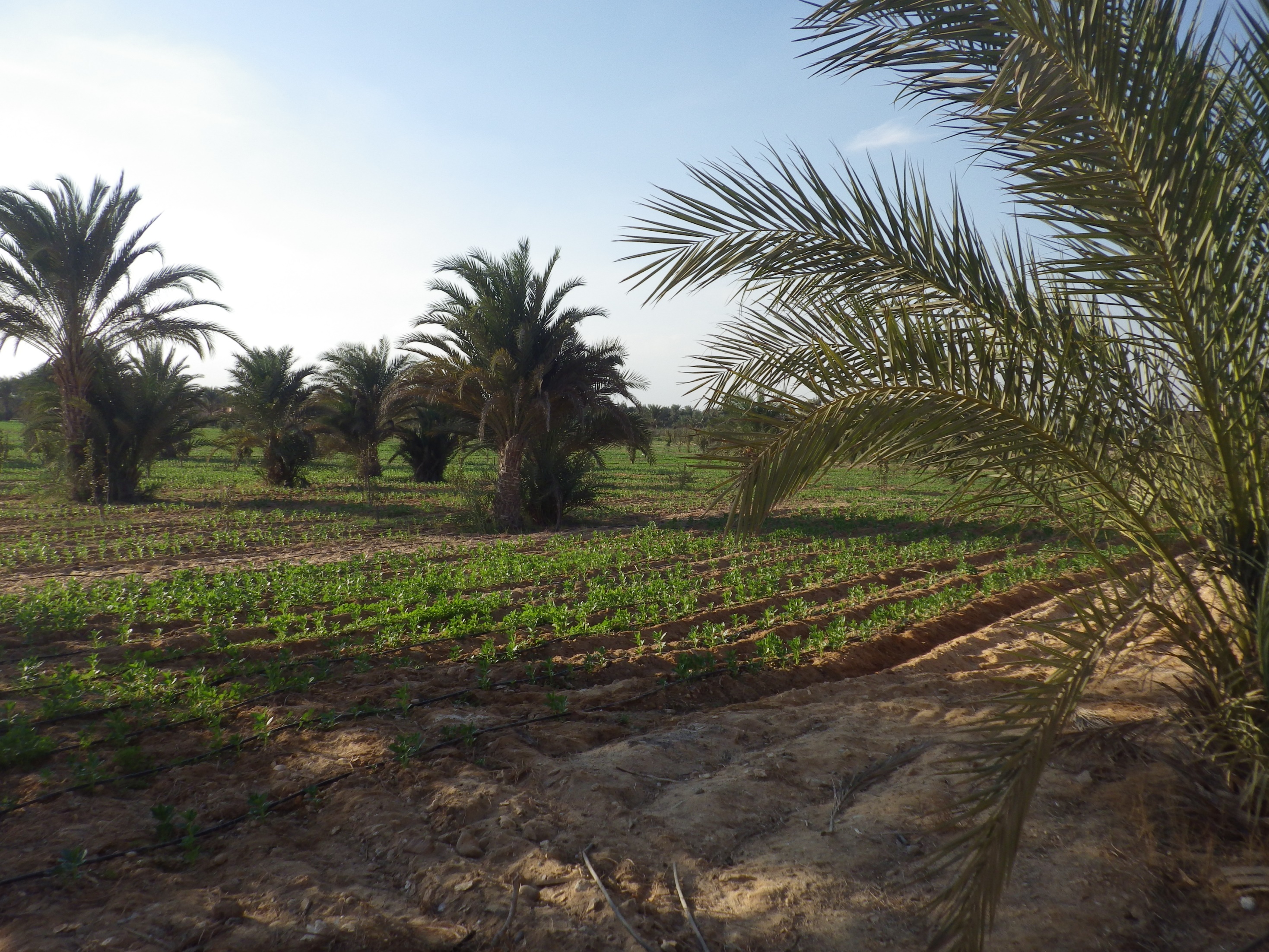 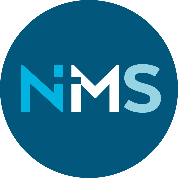 Ved å støtte arbeidet i Midtøsten er du blant annet med på å bidra til sommerleir på Anafora
Foto: NMS-info
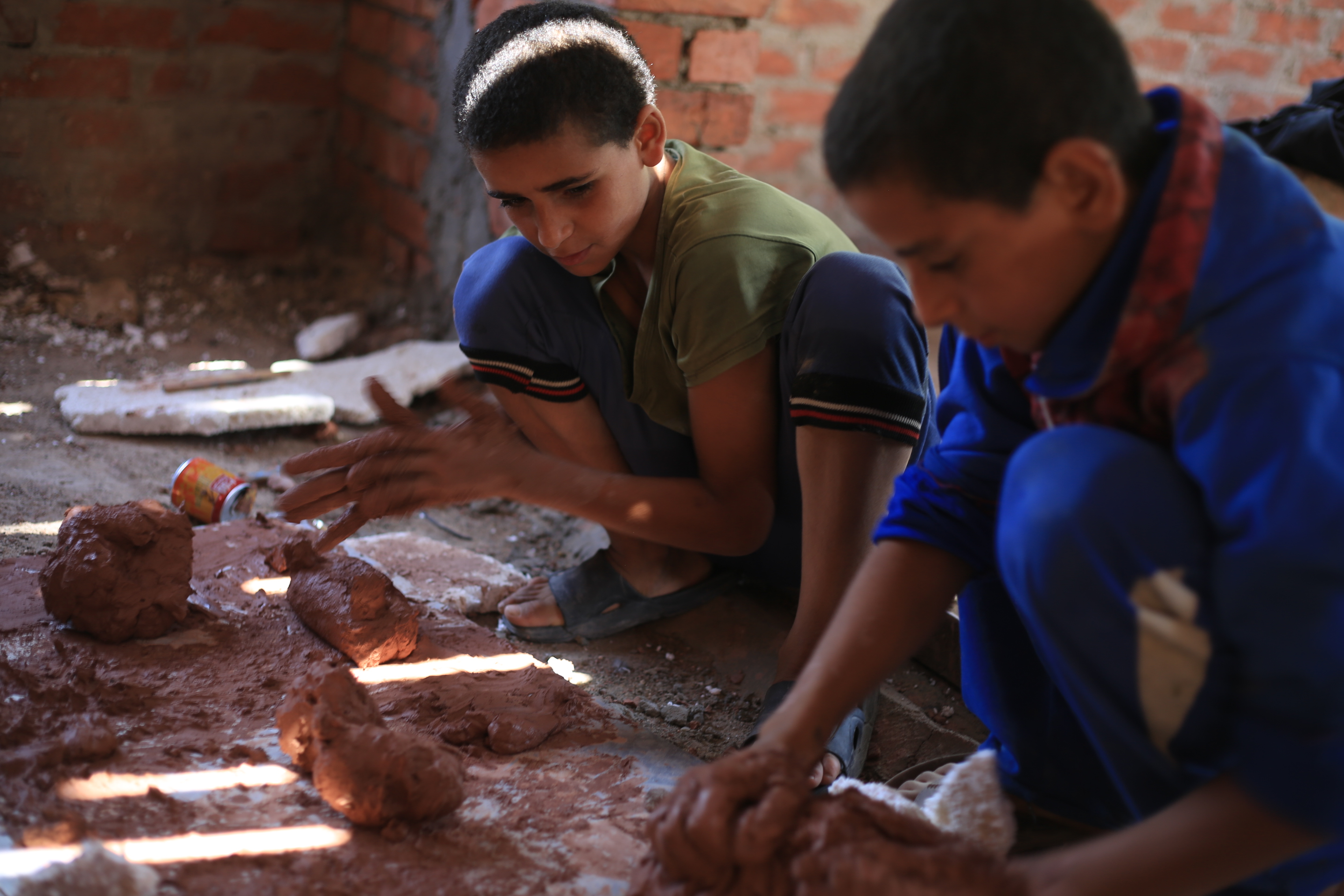 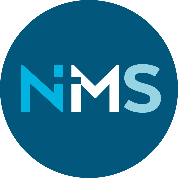 Sammen 
forandrer
vi verden
Foto: NMS-info